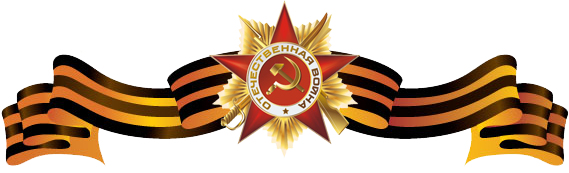 9  МАЯ ДЕНЬ ПОБЕДЫ
Выполнила: 

                Гибайдулина Наталия Александровна
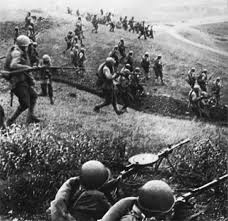 Летней ночью, на рассвете,
в 4 часа утра 22 июня 1941 г. 
 без объявления войны 
фашистская Германия 
напала на нашу Родину,
нарушив мир и покой 
русского народа. 
Началась Великая 
Отечественная  война.
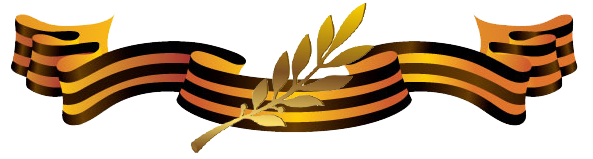 [Speaker Notes: Летней ночью, на рассвете,
 22 июня 1941 г. в 4 часа утра
 без объявления войны 
фашистская Германия 
напала на нашу Родину, 
прервав мирный труд
русского народа.]
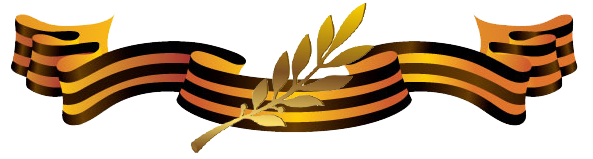 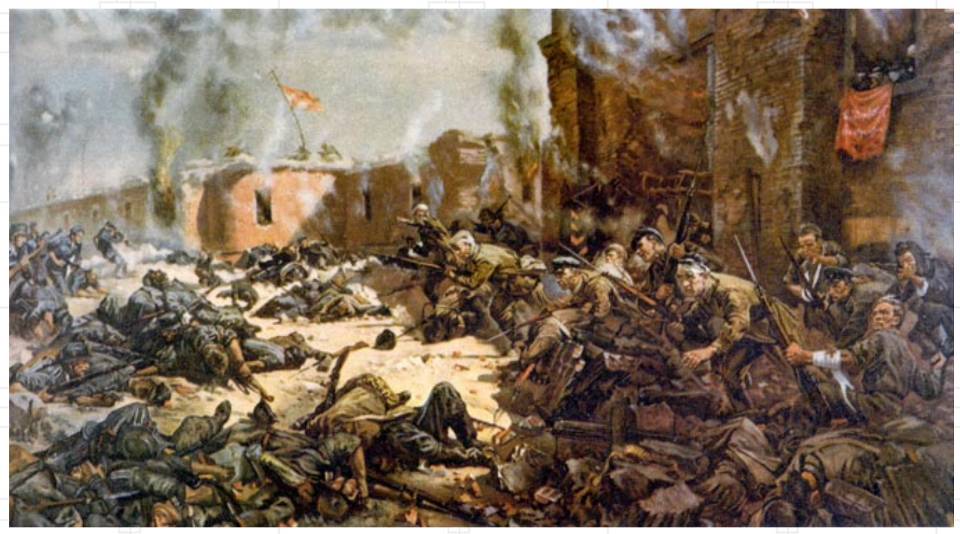 Одними из первых приняли на себя удар врага защитники Брестской крепости. Немцев было в 10 раз больше, чем наших пограничников и они рассчитывали захватить крепость в течение часа, но им это сделать не удалось, бои продолжались неделю. Крепость пала, но не сдалась.
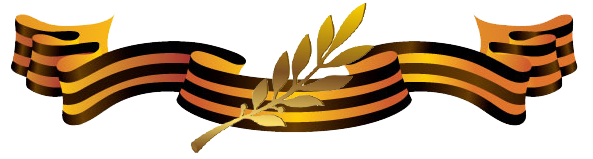 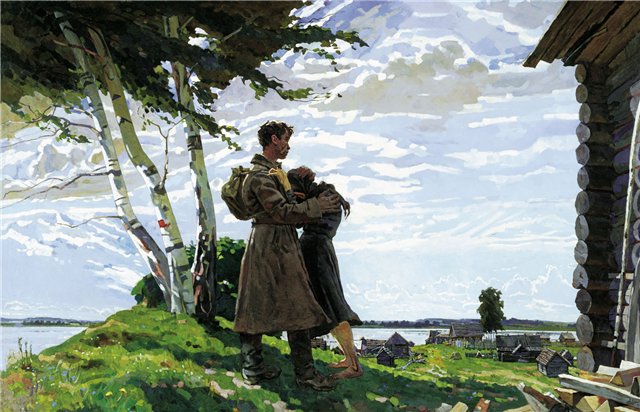 На защиту Родины поднялся весь народ: молодежь и пожилые, женщины и дети. Все те, кто остались в тылу, как могли, помогали фронту, заменив ушедших на фронт мужчин у станков и в поле.
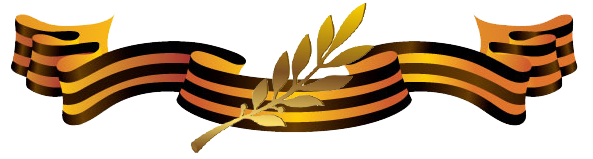 Дети выживали, как могли.
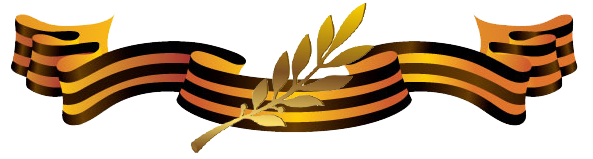 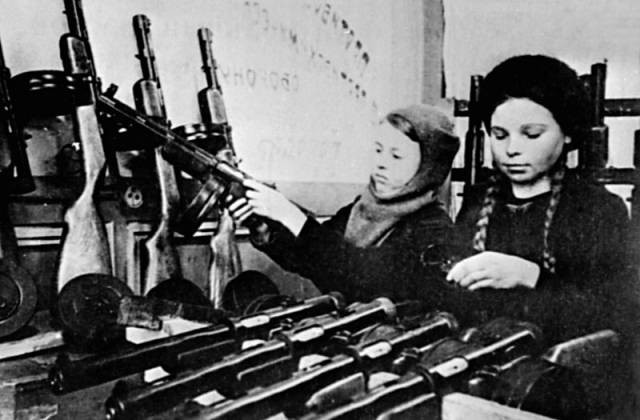 Быстро становились взрослыми, заменяя ушедших на фронт отцов и братьев.
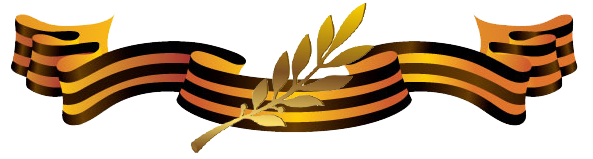 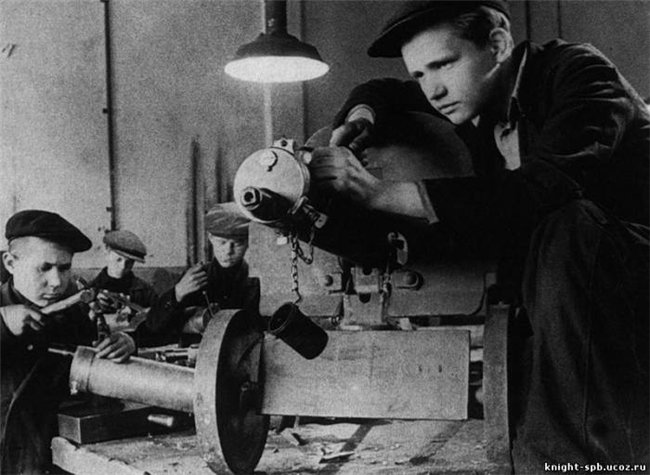 Многие освоили рабочие специальности. Подросткам небольшого роста ставили подставки, чтобы они могли достать до станка.  Преодолевая все трудности, они выпускали вооружение для фронта и победы.
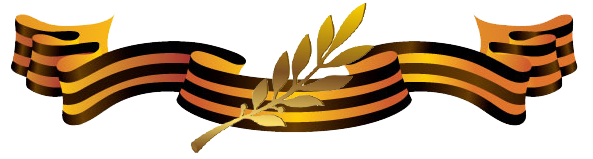 Собирали грибы и ягоды.
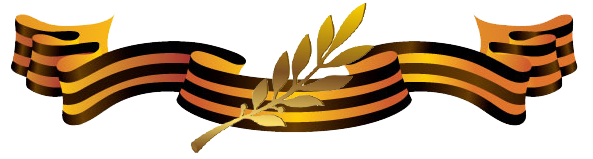 Боролись против фашистов в партизанских отрядах, участвовали в боевых действиях и удостаивались наград
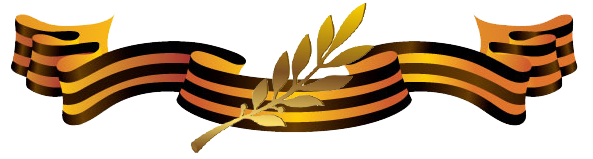 В фашистских концлагерях содержалось более 20 миллионов человек из 30 стран мира.
Среди них около2  миллионов детей…
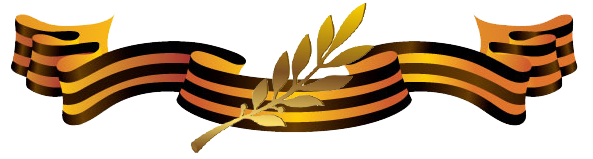 Дети в фашистских концлагерях
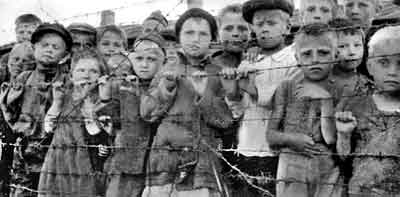 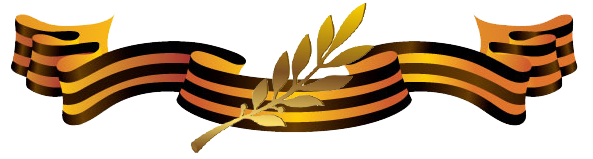 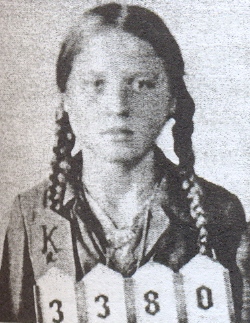 18 млн. людей из 23 стран мира с грифом « возврату не подлежит» вошли в ворота концлагерей. И лишь 7 млн. дождались свободы.
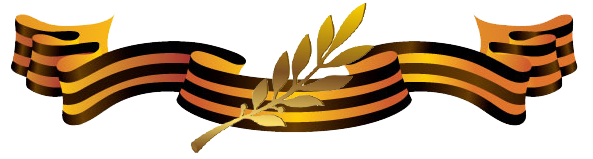 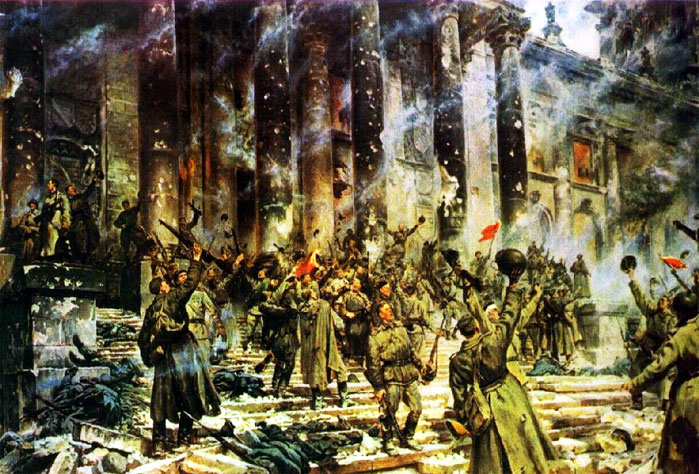 9 мая война, которая длилась 4 года, закончилась в Берлине.
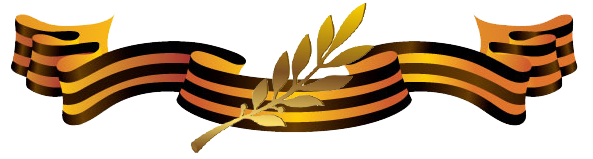 Долгожданная победа! Воины возвращаются домой.
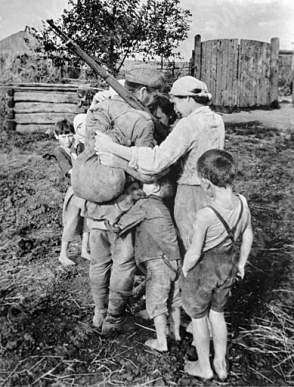 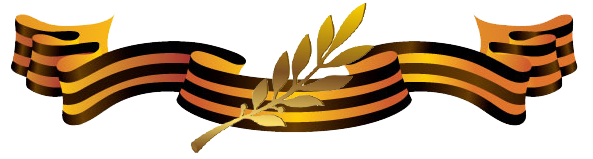 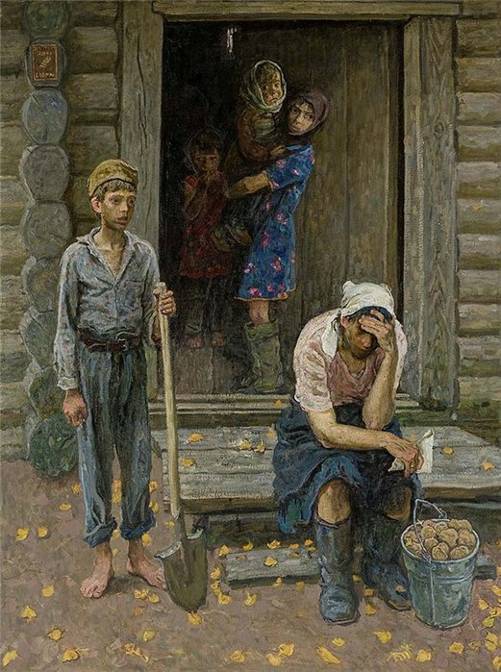 Но не все…
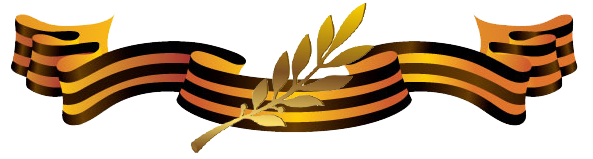 Чтобы люди не забывали эту войну, помнили тех, кто отдал свою жизнь, чтобы жили мы с вами в мире – во многих городах был зажжен Вечный огонь
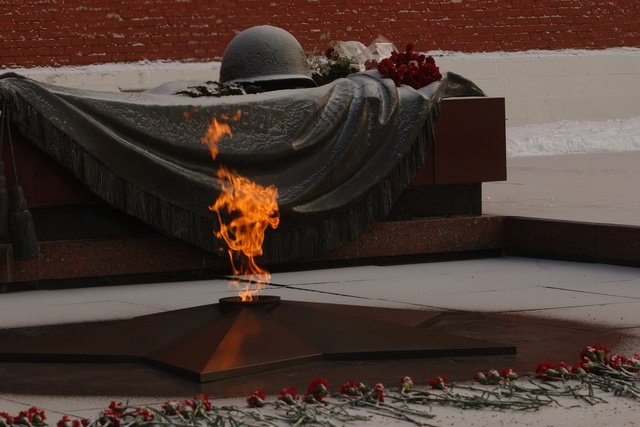 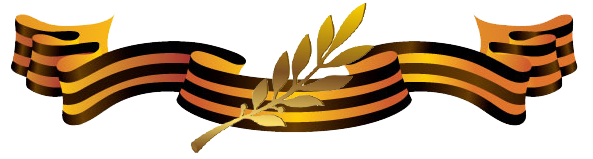 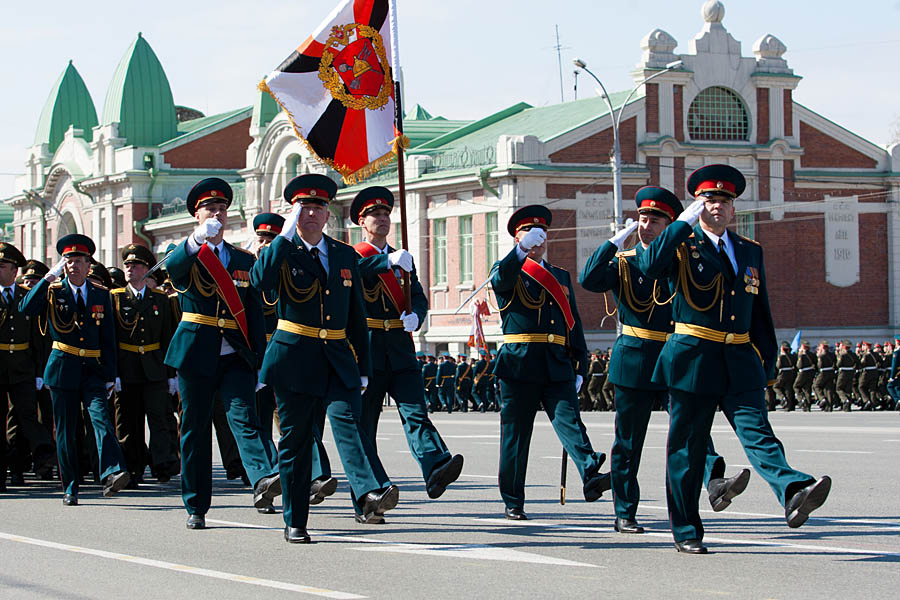 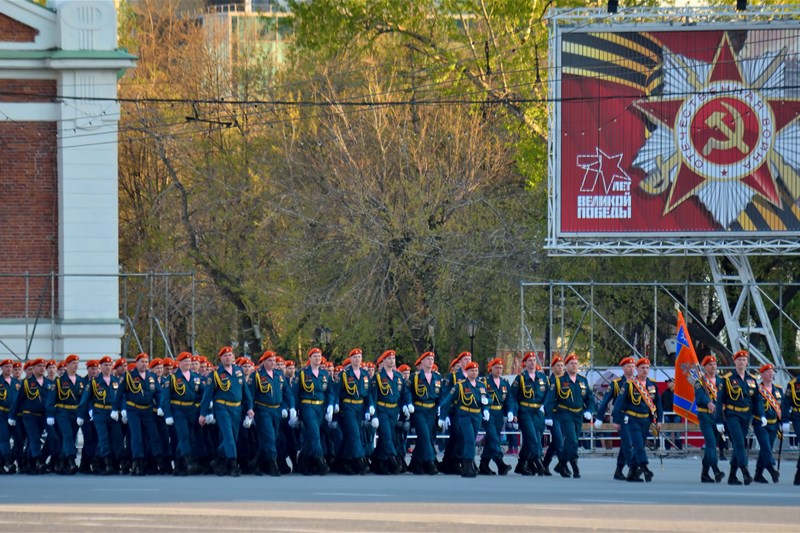 Каждый год в День Победы в  городах проходит праздничный парад
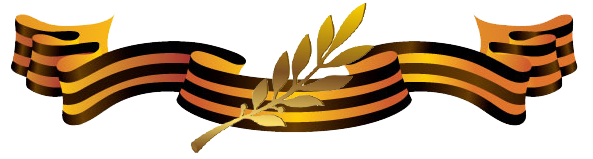 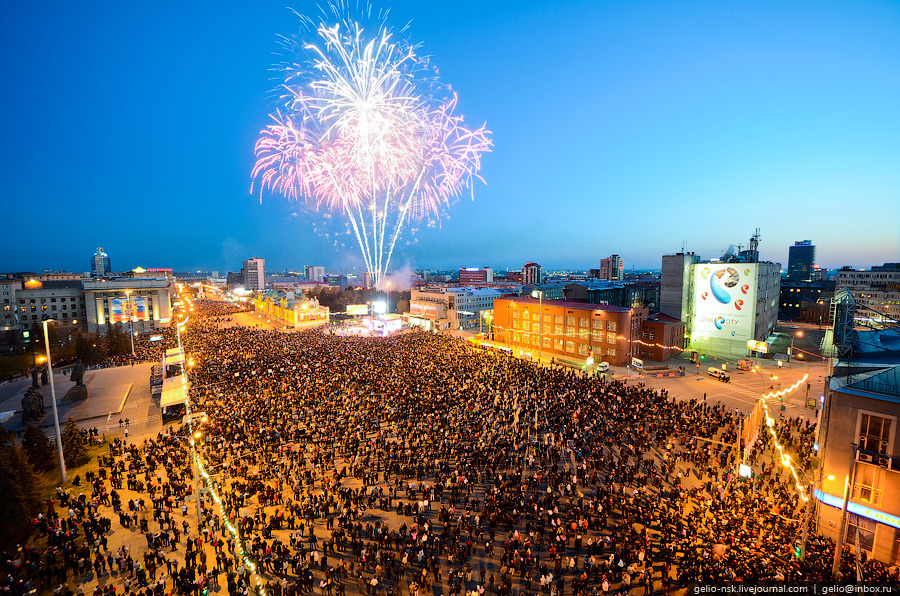 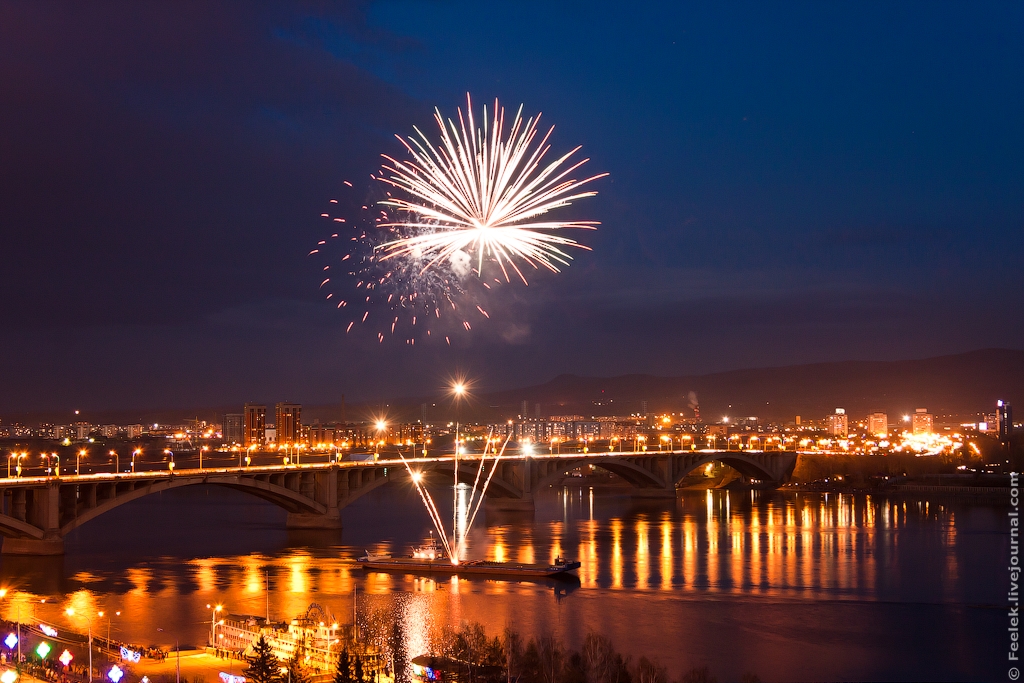 И звучит праздничный салют
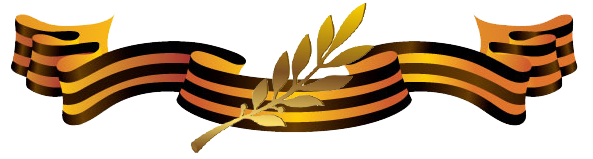 Ещё тогда нас не было на свете,Когда гремел салют из края в край.Солдаты, подарили вы планетеВеликий Май, Победный Май!
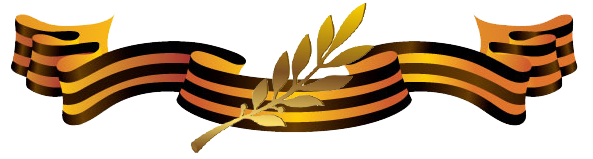